两、三位数乘一位数笔算
（不进位）
苏教版  数学  三年级  上册
WWW.PPT818.COM
1.经历探究两、三位数乘一位数（不进位）的笔算方法的过程，掌握笔算和验算的方法。
2.理解算理，培养分析、推理等初步的思维能力。
3.经历交流算法的过程，培养自主探究、合作交流的意识。
口算
70×5＝
350
400
5×80＝
30×6＝
180
600×2＝
1200
1400
200×7＝
60×8＝
480
8×500＝
300
100×3＝
4000
800×9＝
7200
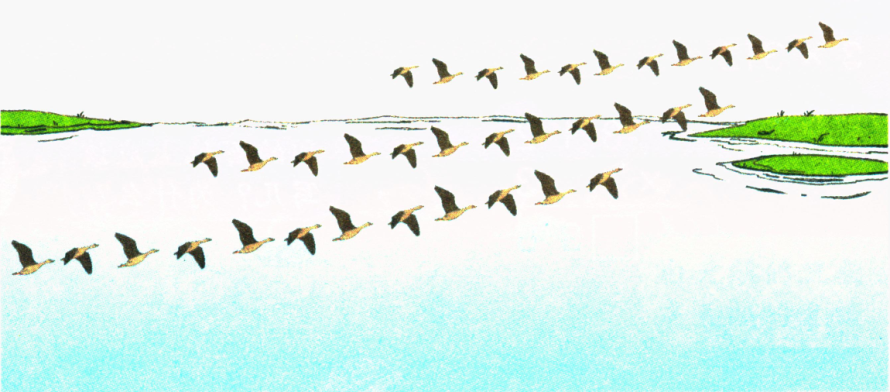 说一说，你发现了什么数学信息？
湖面上飞过3队大雁，每队12只。一共有多少只？
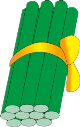 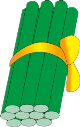 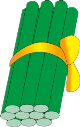 用小棒摆一摆。
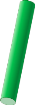 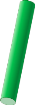 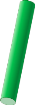 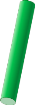 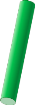 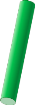 12＋12＋12＝36
12×3＝
湖面上飞过3队大雁，每队12只。一共有多少只？
12×3＝
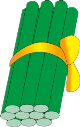 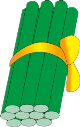 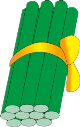 36（只）
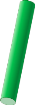 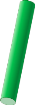 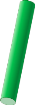 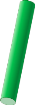 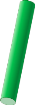 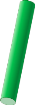 3×10＝30
3×2＝6
30＋6＝36
湖面上飞过3队大雁，每队12只。一共有多少只？
36
只
12×3＝    （   ）
可以用竖式计算。
一般这样写：
1  2
1  2
×    3
……3×2＝6
×    3
6
……3×10＝30
3  0
3
6
……6＋30＝36
3  6
36
答：一共有    只。
可以用再乘一遍的方法验算。
方法总结：
两位数乘一位数（不进位）笔算方法：相同数位对齐，从个位乘起，用一位数依次去乘两位数的个位、十位上的数，乘到哪一位，积就写在那一位的下面。
试一试
936
3×312＝     。
3  1  2
×     3
3
2
1
6
6
3
9
0
3
3
×
积的百位上应该写几？为什么？
0
0
9
3×300＝900……
6
3
9
归纳总结：
三位数乘一位数（不进位）笔算方法：相同数位对齐，从个位乘起，用一位数依次去乘三位数的个位、十位上、百位上的数，乘到哪一位，积就写在那一位的下面。
1
先说一说乘的顺序，再计算。
3  4
1  4  3
2  1  3
×   2
×     2
×     3
6  8
2  8  6
6  3  9
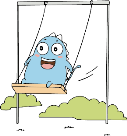 2
用竖式计算。
2 3
  ×   3
4 2
   ×  2
2 4  3
    ×    2
6  9
8  4
4  8  6
1 1  2
    ×    4
2×42
243×2
4×112
=448
=84
23×3
=69
=486
4  4  8
3
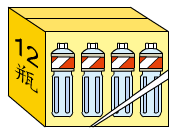 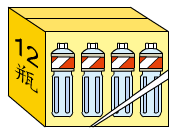 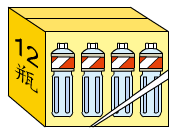 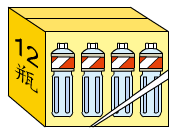 一共有多少瓶？
12×4 =     （   ）
48
瓶
1  2
×   4
4  8
答：一共有48瓶。
4
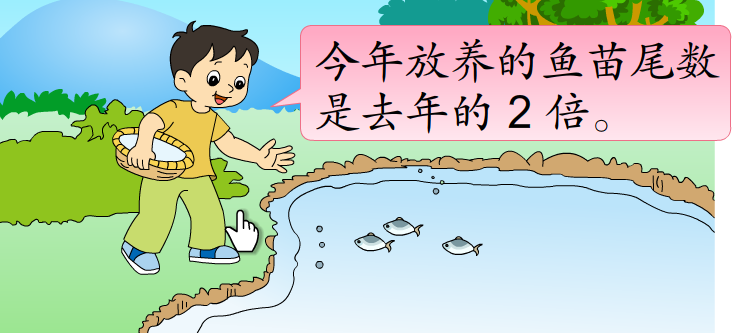 去年放养鱼苗342尾，今年放养了多少尾？
342×2 =     （   ）
684
尾
3  4  2
×     2
6  8  4
答：今年放养了684尾。
5
3×9＋5＝
32
5×7＋6＝
41
9×4＋7＝
43
7×7＋4＝
53
4×6＋2＝
26
8×8＋6＝
70
6
拓展题
1.王叔叔家养鸭112只，养鹅的只数是养鸭的4倍，王叔叔家一共养了多少只鸭和鹅？
112×4=448（只）    448+112=560（只）
2.在方框里填上合适的数字，你能想出几种不同的方法？
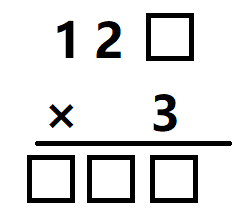 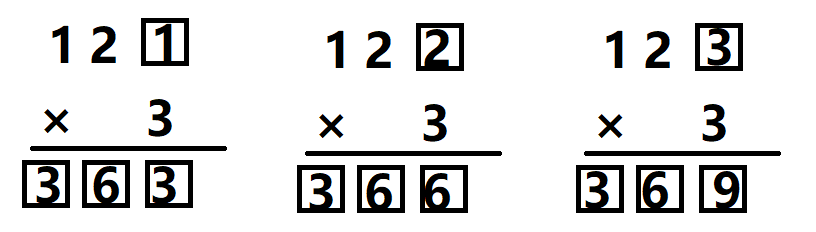 这节课你有什么收获？
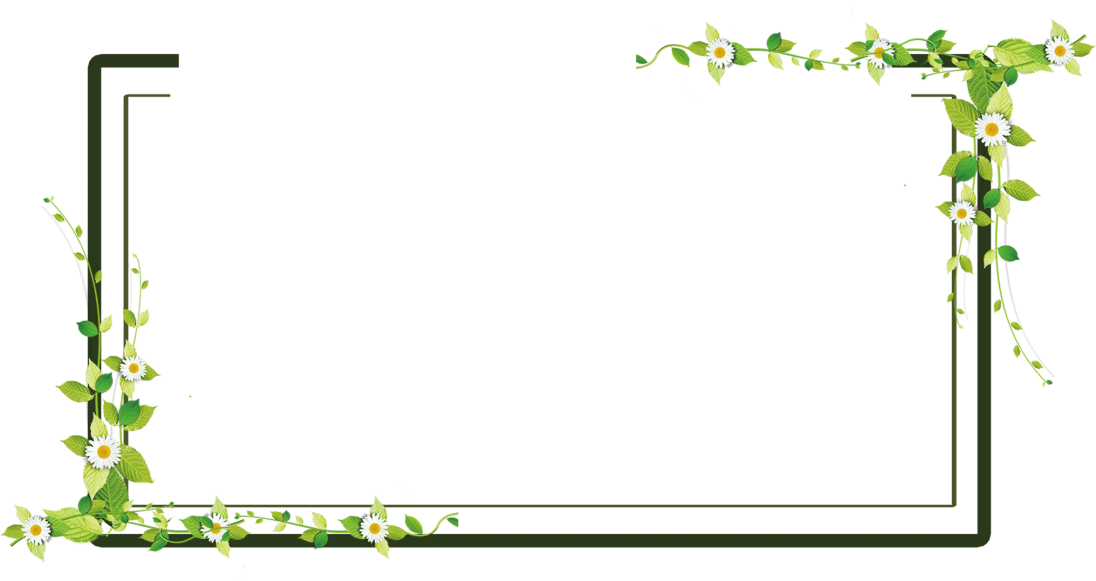 两、三位数乘一位数（不进位）的笔算方法：相同数位对齐，从个位乘起，用一位数依次去乘两、三位数的个位、十位及百位上的数，乘到哪一位，积就写在那一位的下面，同时要注意验算。